Christmas Lessons 2020: 
how we’re surviving!
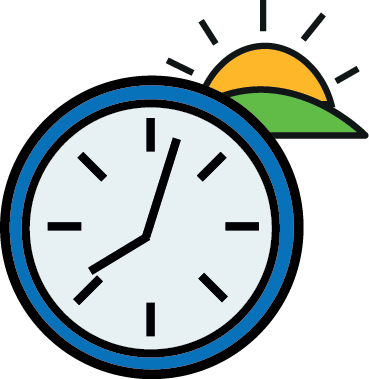 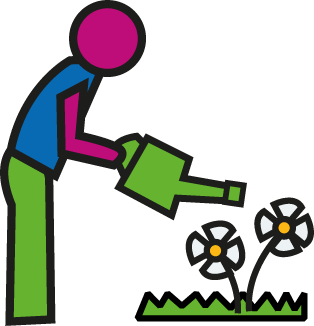 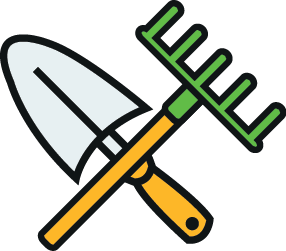 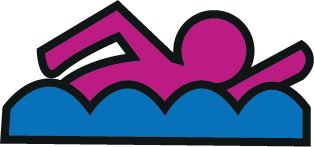 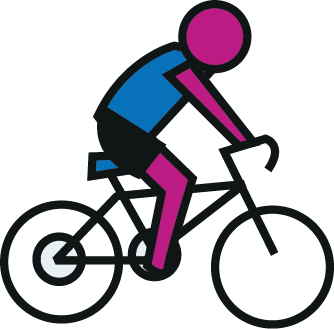 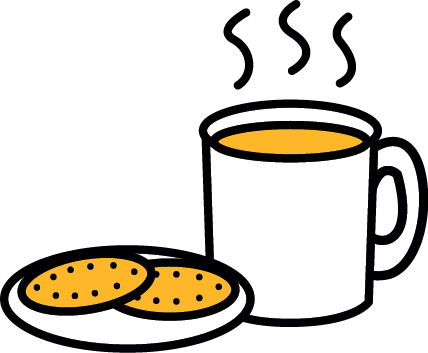 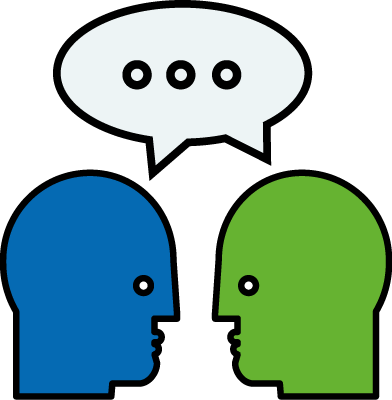 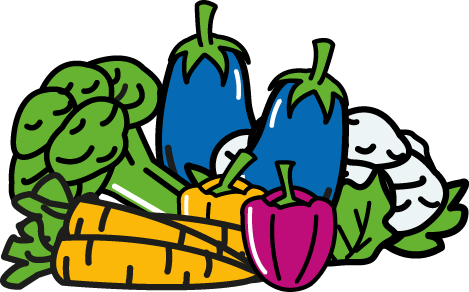 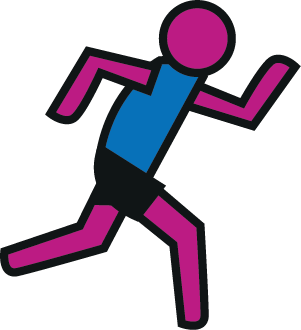 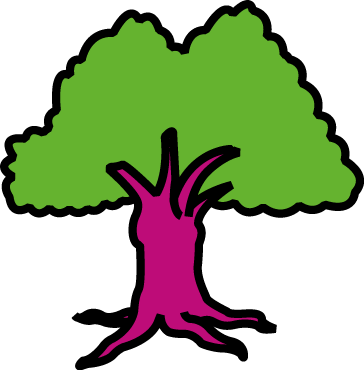 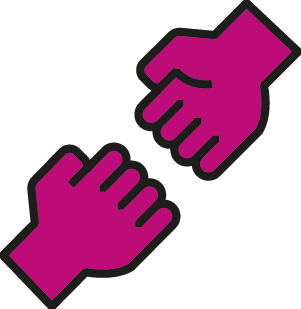 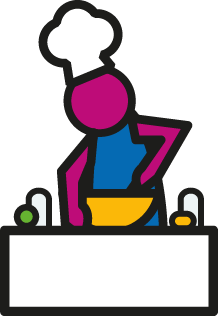 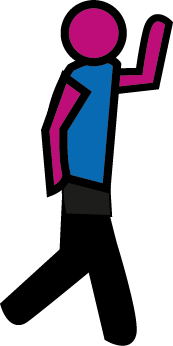 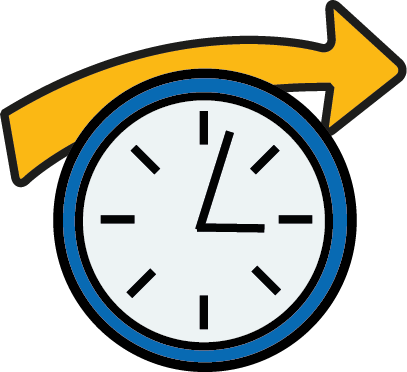 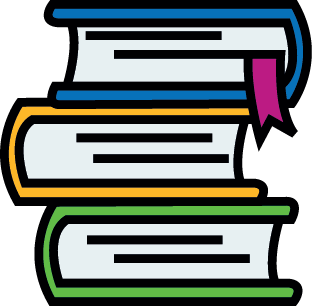 1